Develando los misterios de Daniel
EL MAYOR ERROR DE LA VIDA
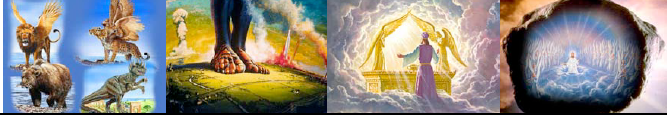 5
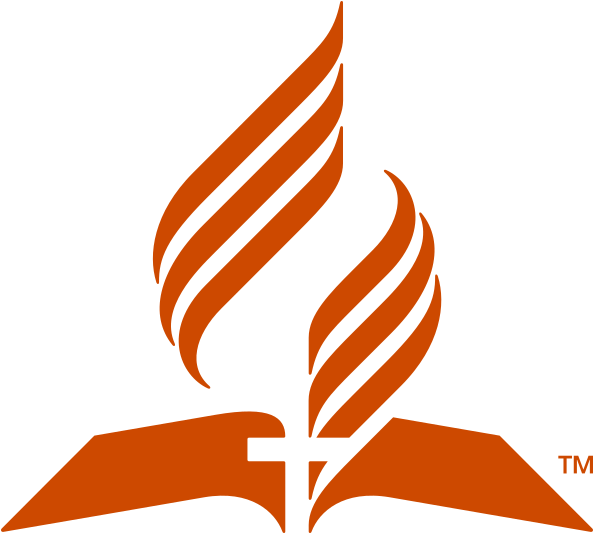 Aventurándonos en la profecía Bíblica
Cristoweb.com
Introducción
¿Cuál es la mayor equivocación de la vida? ¿Cuál es la decisión más tonta? El mayor error de la
vida no es cometer errores, sino no aprender de los errores cometidos. La decisión mas necia es ignorar las advertencias de Dios. Es violar nuestra conciencia vez tras vez, rechazando el consejo divino, y darle la espalda a sus instrucciones. Es alejarnos de las oportunidades que Dios nos presenta.
Introducción
Belsasar, el nieto de Nabucodonosor, tuvo muchas oportunidades de servir a Dios. Su propio abuelo le había entregado su vida al Dios verdadero. El profeta Daniel había vivido en Babilonia durante 70 años testificando en favor de la verdad. La luz de la verdad había brillado sobre Belsasar, pero él la rechazó con necedad. Un día de juicio se acercaba más rápido de lo que imaginaba. Belsasar aprendió, como deberíamos hacerlo nosotros, que ciertamente habrá un día
de juicio para todos.
La noche de placeres de Belsasar
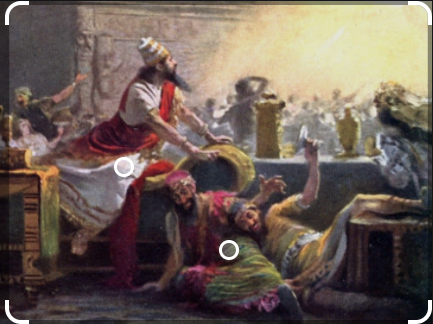 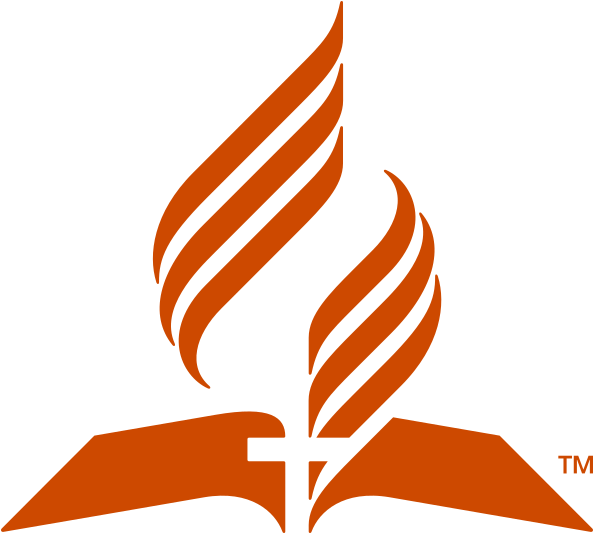 1. ¿Qué escena describe Daniel en la última noche de Babilonia? Daniel 5:1
El rey Belsasar dio un ____ banquete a mil de sus magnates, y en presencia de los mil bebía vino.
gran
Belsasar. El nombre babilónico Bel-sharutsur significa "Bel, ¡protege al rey!" Belsasar fue el primogénito de Nabonido, último rey del Imperio Neobabilónico. Cuando Nabonido estaba en el Líbano convaleciendo de una enfermedad, poco antes de iniciar una campaña en contra de Tema en el occidente de Arabia, llamó a su hijo mayor (Belsasar) y "le confió el reino“.
Considera
Dn. 28, 30-31
28 PERES: Tu reino ha sido roto, y dado a los medos y a los persas
30 Aquella misma noche fue muerto Belsasar, rey de los caldeos.
Por el contenido de Dn. 28, 30 se puede deducir que la fiesta se realizó durante la noche en que Babilonia cayó ante los ejércitos de Ciro [de Persia]. Jenofonte [historiador] preservó la tradición de que cuando cayó Babilonia, "había acontecido cierta fiesta en Babilonia, durante la cual toda Babilonia solía beber y hacer algazara toda la noche" (Ciropedia vii. 5. 15). Comentario bíblico adventista, Dn. 5: 1
Considera
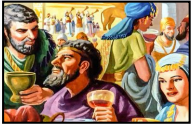 Considera
Es un hecho bien conocido que era común que los antiguos monarcas celebraran fiestas para sus cortesanos. El historiador griego Ctesias dice que los reyes persas alimentaban a 15.000 personas cada día y que Alejandro Magno tuvo 10.000 invitados en su fiesta de bodas. CBA, Dn. 5:1
2. ¿Cómo describe el apóstol Santiago los últimos días de la tierra? Santiago 5:5.
Habéis vivido en deleites sobre la tierra, y sido disolutos [depravados]; habéis engordado vuestros corazones como en día de matanza.
3. ¿Cómo describe Jesús a nuestro tiempo? Lucas 21:34-36
Estad _______ por vosotros mismos, no sea que vuestros corazones se carguen de libertinaje y embriaguez y de las preocupaciones de esta vida, y venga de repente sobre vosotros ________. Porque como un lazo vendrá sobre todos los que habitan sobre la faz de toda la tierra. _______, pues, en todo tiempo ________ que seáis tenidos por dignos de escapar de todas estas cosas que vendrán, y de estar en pie delante del Hijo del Hombre.
alerta
aquel día
Velad
orando
4. ¿Qué acto de abierta rebelión atrajo finalmente el castigo de Dios sobre Babilonia? Daniel 5:2-4
trajesen
Belsasar, animado por el vino, mandó que ________ los vasos de oro y de plata que Nabucodonosor su padre había traído del _______ de Jerusalén, para que bebiesen en ellos el rey, sus magnates, sus mujeres y sus concubinas. Fueron traídos, pues, los vasos de oro que habían robado del templo de la casa de Dios en Jerusalén, y bebieron en ellos el rey, sus magnates, sus mujeres y sus concubinas. _________ vino, y _________ a los dioses de oro, de plata, de bronce, de hierro, de madera y de piedra.
templo
Bebieron
alabaron
Posiblemente Belsasar era nieto del gran rey  [Nabucodonosor]. La palabra "padre" debe interpretarse como "abuelo" o "antepasado", como en muchos otros pasajes de la Biblia (ver 1 Crón. 2:7) CBA.
Considera
Los vasos del templo habían sido sacados de Jerusalén en tres ocasiones: (1) Una parte de ellos cuando Nabucodonosor llevó cautivos de Jerusalén en 605 a.C. (Dan. 1: 1-2); (2) la mayor parte de los vasos restantes de metal precioso cuando el rey Joaquín fue llevado cautivo en 597 a. C. (2 Rey. 24: 12-13); y (3) el resto de los objetos de metal, mayormente de bronce, cuando el templofue destruido en 586 a. C. (2 Rey. 25: 13-17).
Considera
Los vasos sagrados del templo de Jerusalén fueron dedicados para su uso en los servicios de adoración al Dios verdadero en Israel. Era considerado un acto blasfemo contaminar estos vasos
sagrados llenándolos con el vino intoxicante de una orgía babilónica. El rey cruzó la línea de los límites divinos. El castigo estaba a punto de llegar.
Considera
Rey Nabonido
A. 205 a.C
B. Abuelo de Belsasar
Fiesta de Belsasar con 1000 invitados
C. 605 a.C.
Interpretación de "padre"
D. Puso el reino a cargo de Belsasar
Nabucodonosor
E. Ocurrió la noche que cayó Babilonia
Asocie
Sacaron vasos del templo
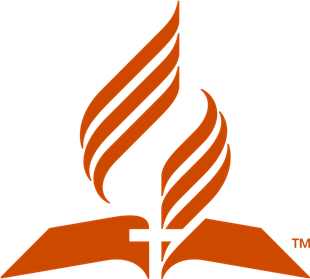 F. "abuelo" o "antepasado"
La interrupción divina
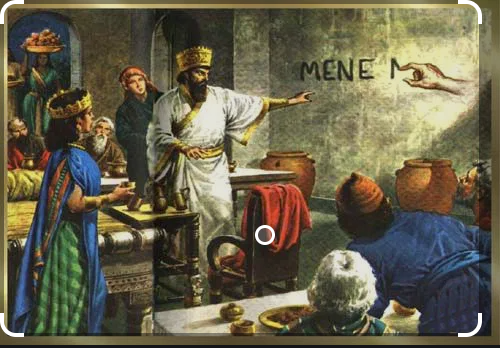 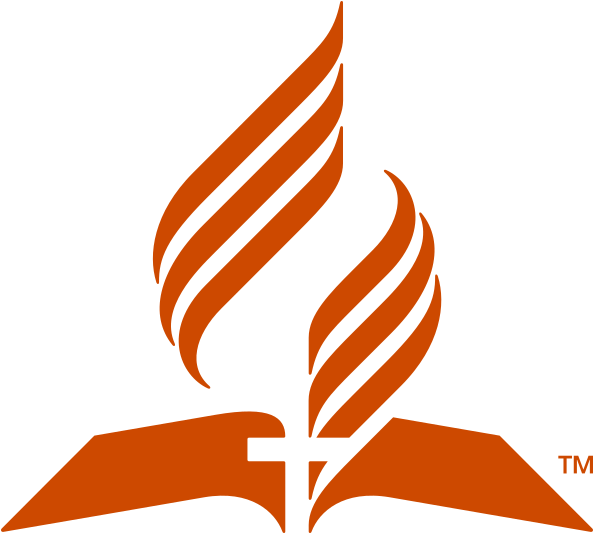 5. ¿Qué acción divina interrumpió la fiesta del rey? Dn. 5:5-6
5. De pronto aparecieron los dedos de una ______ de hombre, que ________ delante del candelero sobre el encalado de la pared del palacio real; y el rey veía el extremo de la mano que escribía.
mano
escribía
6 Entonces el rey _________, y sus pensamientos lo turbaron, se debilitaron sus lomos, y sus rodillas daban la una contra la otra.
palideció
Si la gran sala del trono, desenterrada por Koldewey en el Palacio del Sur de la Babilonia de Nabucodonosor,  fue el escenario de esta Fiesta, no es difícil tener una vívida imagen de lo ocurrido en ese momento fatal que se describe aquí. CBA
Considera
La sala tenía 52 m de largo y 17 de ancho. En el centro de uno de los lados largos, frente a la entrada, había una concavidad, donde puede haber estado el trono. Las paredes estaban revocadas de blanco con yeso fino. En ese tiempo se usaban candeleros con numerosas lámparas de aceite. Frente al candelero, al otro lado del salón, apareció la mano misteriosa que escribió sobre el yeso de modo que Belsasar pudiera ver lo que allí se estampaba. CBA
Considera
El rey fue sobresaltado. Su semblante se demudó. Los músculos de su estómago se contrajeron. El terror lo invadió. Todo su cuerpo se estremeció nerviosamente. Sus pensamientos se llenaron de temor. Sabía que algo terriblemente malo estaba pasando, pero no sabía qué era exactamente.
“¿Qué terrible acontecimiento —se preguntaba— preanuncia la escritura de la pared?”
Considera
6. ¿A quienes recurrió el rey para leer la misteriosa escritura en la pared? Daniel 5:7
El rey gritó en alta voz que hiciesen venir magos, caldeos y adivinos; tomó la palabra el rey y dijo a los _______ de Babilonia: Cualquiera que _____ esta escritura y me muestre su interpretación, será vestido de púrpura, se le pondrá al cuello un collar de oro, y será el ___________ en el reino.
sabios
lea
tercer señor
Se pensaba que Belsasar era el primero en el reino. Ahora que se sabe que Belsasar sólo era corregente con su padre y por consiguiente segundo en el reino, resulta claro por qué no podía dar ningún puesto en el reino más encumbrado que el "tercero". CBA.
Considera
Belsasar no aprendió la lección del pasado. Los llamados “sabios” de Babilonia le habían fallado a Nabucodonosor, y le fallarían a él también.
Considera
7. ¿Finalmente, quién le sugirió al rey que llamara a Daniel? Daniel 5:10-12
reina
10. La ______, enterada por las palabras del rey y de sus magnates, entró en la sala del banquete, y dijo: Rey, vive para siempre; no te turben tus pensamientos, ni palidezca tu rostro.
11 Hay en tu reino un hombre en el cual mora el espíritu de los dioses santos; ya en los días de tu padre se halló en él luz, inteligencia y sabiduría, semejante a la sabiduría de los dioses; al que el rey Nabucodonosor, tu padre, oh rey, constituyó jefe sobre todos los magos, astrólogos, caldeos y adivinos,
12 por cuanto fue hallado en él un espíritu superior, ciencia y entendimiento, para interpretar sueños, descifrar enigmas y resolver dudas; éste es Daniel, al cual el rey puso por nombre Beltsasar. Llámese, pues, ahora a ________, y él te dará la interpretación.
Daniel
Algunas traducciones dicen: “Reina Madre”. Evidentemente no se trataba de la esposa de Belsasar. Era una mujer mayor, una figura materna en el imperio. Probablemente era la esposa de Nabucodonosor. Ella conocía por experiencia propia el poder vitalizador de Dios. También sabía que en el pasado Dios había utilizado a Daniel, y que podría usarlo nuevamente.
Considera
8. ¿Qué exigente pregunta le hizo Belsasar a Daniel?
 Dn. 5:13-16
13 Entonces fue traído Daniel a la presencia del rey. Y tomando el rey la palabra, dijo a Daniel: ¿Eres tú Daniel de los hijos de la cautividad de Judá, que mi padre trajo de Judea?

14 Me han dicho de ti que el espíritu de los dioses santos está en ti, y que en ti se han hallado una luz, un entendimiento y una sabiduría extraordinarios.
15 Y ahora acaban de traer a mi presencia sabios y astrólogos para que lean esta escritura y me den su interpretación; pero ninguno ha podido mostrarme la interpretación del asunto.
16 Yo, pues, he oído decir de ti que puedes dar interpretaciones y resolver dificultades. Si eres, pues, capaz de leer esta escritura y darme su interpretación, serás vestido de púrpura, llevarás en tu cuello un collar de oro y mandarás como tercero en el reino.
Daniel había trabajado como estadista de Babilonia durante setenta años. Su genuina reputación era bien conocida. En vista de todo ello, Belsasar, con el efecto de la bebida, trató de desmerecer a Daniel implicando que no era más que un israelita cautivo. En un intento desesperado por comprender la escritura misteriosa, Belsasar le ofreció a Daniel pródigas recompensas si podía explicarle el significado de esas extrañas palabras.
Considera
9. ¿Qué le respondió Daniel? Daniel 5:17-21
17 Entonces Daniel respondió y dijo delante del rey: Tus dones sean para ti, y da tus recompensas a otros. Leeré la escritura al rey, y le daré la interpretación.
18 El Altísimo Dios, oh rey, dio a Nabucodonosor, tu padre, el reino y la grandeza, la gloria y la majestad.
19 Y por la grandeza que le dio, todos los pueblos, naciones y lenguas temblaban de miedo delante de él. A quien quería mataba, y a quien quería dejaba con vida; engrandecía a quien quería, y a quien quería humillaba.
20 Mas cuando su corazón se ensoberbeció, y su espíritu se endureció en su orgullo, fue depuesto del trono de su reino, y despojado de su gloria.
21 Y fue echado de entre los hijos de los hombres, y su mente se hizo semejante a la de las bestias, y con los asnos monteses fue su morada. Le hicieron comer hierba como a buey, y su cuerpo fue mojado con el rocío del cielo, hasta que reconoció que el Altísimo Dios tiene dominio sobre la realeza de los hombres, y la da a quien quiere.
Daniel no podía ser comprado. Sus servicios no estaban a la venta. Su única motivación era servir a Dios. Su única ambición era recibir el honor del reino de Dios. Daniel aprovechó esta oportunidad para repasar los intentos divinos por salvar a Babilonia. A lo largo de la historia de babilonia, Dios le dio muchas oportunidades de conocer su voluntad.
Considera
De muy diversas maneras, Dios había llamado a las puertas de Babilonia. Esas oportunidades estaban llegando velozmente al final; la puerta de la misericordia, que había estado abierta durante setenta años, estaba a punto de cerrarse. Los babilónicos habían endurecido sus corazones, y Dios no podía hacer más que dejarlos librados a sus propios deseos egoístas.
Considera
El mayor error de la vida
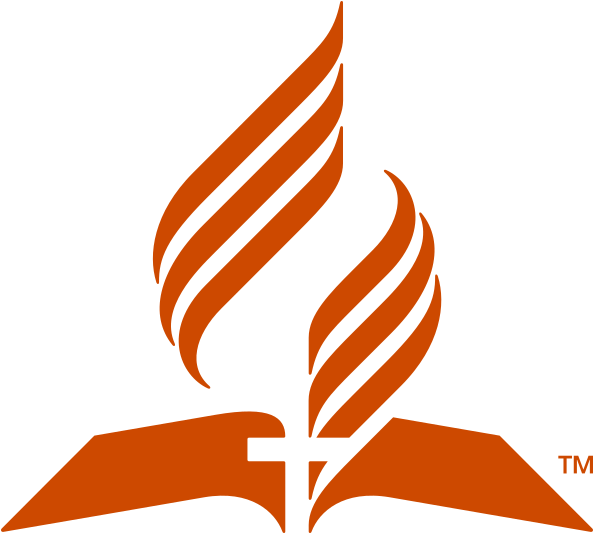 10. ¿Cuál fue el error de Belsasar? ¿Por qué era tan grande su culpa? Daniel 5:22-25
22 Y tú, su hijo Belsasar, ________________ tu corazón, _______________________;
23 sino que te has ensoberbecido contra el Señor del cielo, e hiciste traer a tu presencia los vasos de su casa, y tú y tus magnates, tus mujeres y tus concubinas, bebisteis vino en ellos; además de esto, diste alabanza a dioses de plata y oro, de bronce, de hierro, de madera y de piedra, que ni ven, ni oyen, ni saben; y no has dado gloria al Dios en cuya mano está tu vida, y en cuya mano están todos tus caminos.
no has humillado
a pesar de saber todo esto
24 Entonces de su presencia fue enviada la mano que trazó esta escritura.

25 Y la escritura que trazó es: MENÉ, MENÉ, TEKEL y PARSÍN.
Belsasar sabía qué era lo bueno, pero no lo hizo. Le dio la espalda a la luz que Dios le había entregado. Eligió las tinieblas en vez de la luz.
Considera
A. El rey palideció
Cuando vio la mano que escribía
B. Falso
Posición de Belsasar en el reino
C. Error de Belsasar
Sugirió que llamaran a Daniel
D. Verdadero
Daniel aceptó la recompensa al rey
E. Segundo
Asocie
Sabía qué era lo bueno pero no lo hizo
F. No fue la esposa de Belsasar
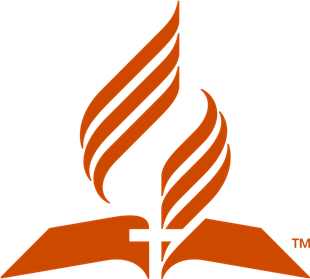 11. ¿Cuáles son nuestros más grandes pecados? Santiago 4:17; Juan 9:41
St. 4: 17
el pecado está, pues, en aquel que sabe hacer lo bueno y no lo hace.
Jn. 9: 41
Jesús les respondió: Si fuerais ciegos, no tendríais pecado; mas ahora decís: Vemos; por eso, vuestro pecado permanece.
Si fuerais ciegos.
Es decir, si no hubiera habido oportunidad de recibir la luz. Dios juzga a los hombres por la luz que han recibido o que podrían haber recibido si se hubiesen esforzado por recibirla. 
Vemos.
El engreimiento que experimentaban por su conocimiento hacía imposible que Dios les impartiera más conocimiento. Al rechazar a Jesús, los judíos rechazaron el vehículo mediante el cual el cielo procuraba impartirles luz. CBA
Considera
El pecado de Babilonia era tan grande porque los babilonios se rebelaron abiertamente contra
Dios cuando mejor lo conocían. Nuestro mundo está siguiendo el mismo camino en la
actualidad.
Considera
12. ¿Cuál era el significado de la misteriosa escritura de la pared? Dn. 5: 26-28
26 Esta es la interpretación del asunto: MENÉ: Contó Dios tu reino, y le ha puesto fin.

27 TEKEL: Has sido pesado en balanza, y fuiste hallado falto de peso.

28 PERES: Tu reino ha sido roto, y dado a los medos y a los persas.
Todo y todos tendremos la última noche en la tierra. Hay una línea invisible que no podemos cruzar sin sufrir las consecuencias. El castigo caerá una vez más sobre nuestra sociedad. Cuando los niveles de pecado alcancen una cifra determinada, Dios dirá: “Ya basta”. En los días de Noé, los impíos sellaron su destino. En los tiempos de Sodoma y Gomorra, el resultado acumulado del pecado selló la suerte de esas ciudades, y un feroz castigo bajó del cielo. Lo mismo sucederá en los días finales.
Considera
A. El pecador
Sabe hacer lo bueno y no lo hace
B. Fuiste hallado falto de peso
El orgullo
C. Tu reino dado a medos y persas
Mené
D. Nos hace prosperar
E. Impide que Dios nos dé sabiduría
Tekel
Asocie
F. Contó Dios tu reino y le ha puesto fin
Peres
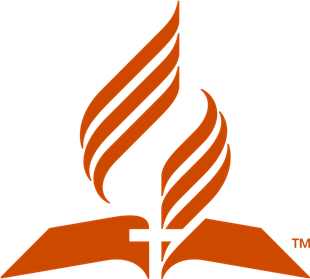 13. ¿Cómo describe Apocalipsis la decisión final e irrevocable que toda la raza humana tomará en un día cercano? Apocalipsis 22:11-12
El que es injusto, sea injusto todavía; y el que es inmundo, sea inmundo todavía; y el que es justo, practique la justicia todavía; y el que es santo, santifíquese todavía. Mira que yo vengo pronto, y mi galardón conmigo, para recompensar a cada uno según sea su obra.
Nuestro Señor nos invita a acudir a él ahora. Los estimulantes “placeres” del pecado no valen la pena. Sus brazos están abiertos ahora. Su misericordia está disponible ahora. Su gracia nos
alcanza ahora. Su Espíritu está actuando en ti ahora. ¿Por qué no acudir a él ahora? ¿Por qué cometer el mismo error trágico de Belsasar? No demores. Entrégale tu vida hoy.
Considera
Muy pronto habrá un día de ajuste de cuentas, de juicio final para la tierra. Muy pronto las personas tomarán sus decisiones finales en forma individual. Lo que tú elijas hoy determinará tu
destino eterno.
Considera
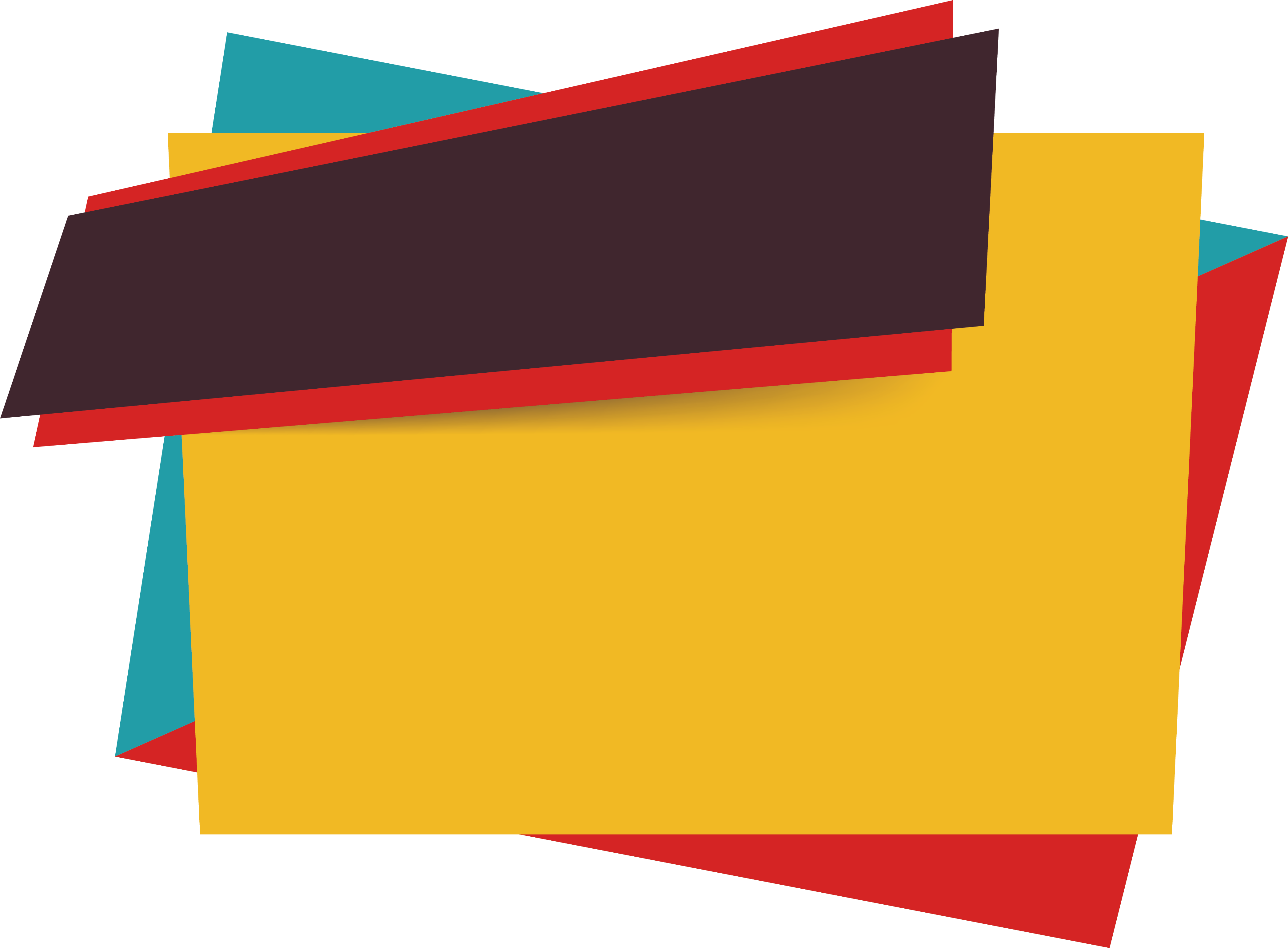 MI DECISIÓN
Quiero acudir a Cristo ahora.
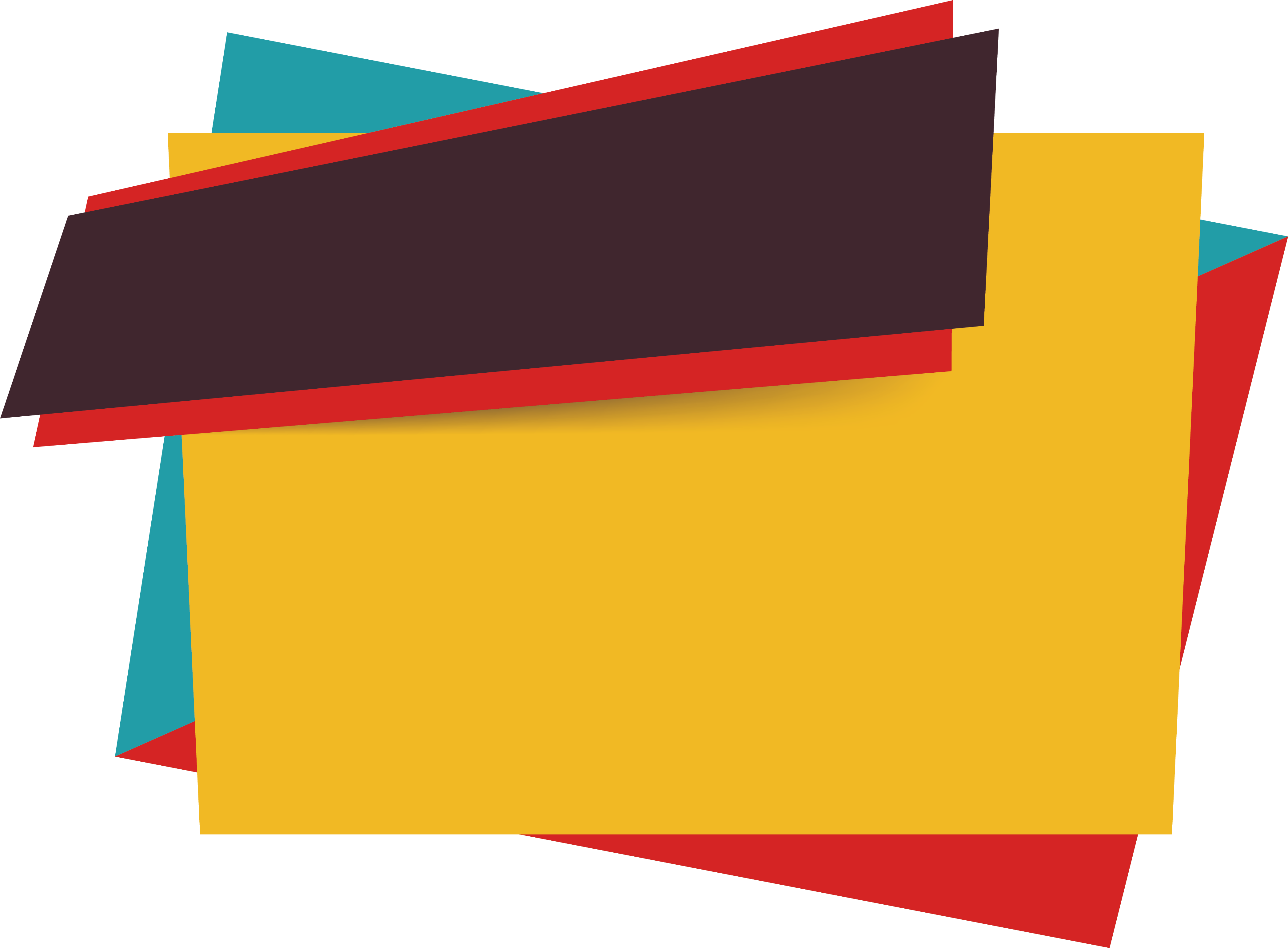 MI DECISIÓN
Quiero seguir a Cristo ahora.